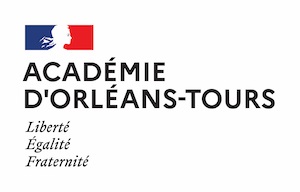 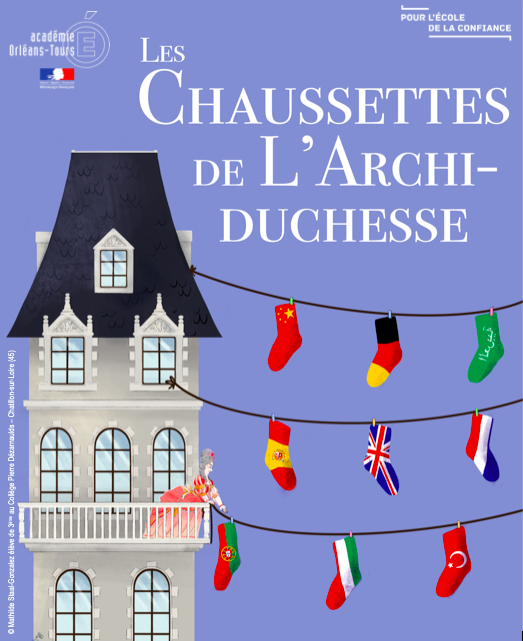 Concours de virelangues en langues étrangèresSession 2025 – Manches 4-5
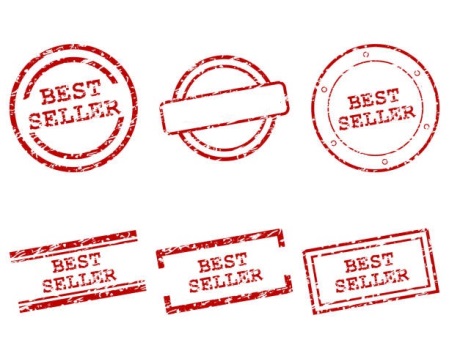 Organisé par les IA-IPR de LVE de l’académie d’Orléans-Tourssur une idée originale de Madame Metivier-Liaigre
Collège
Diaporama de virelangues « élèves »
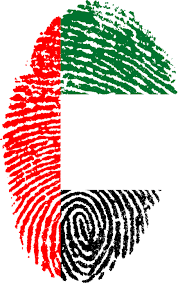 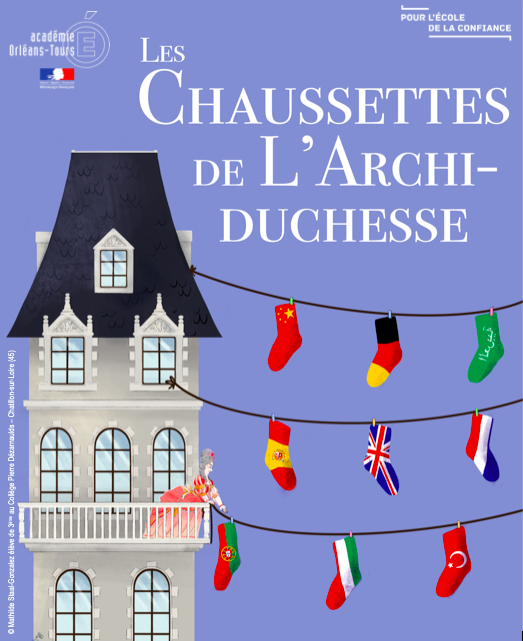 ARABE
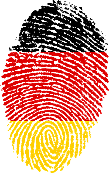 ALLEMAND
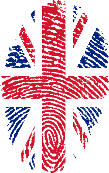 ANGLAIS
ITALIEN
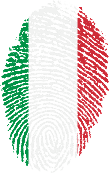 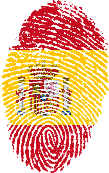 ESPAGNOL
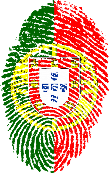 PORTUGAIS
ARABE
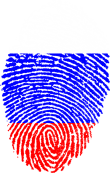 RUSSE
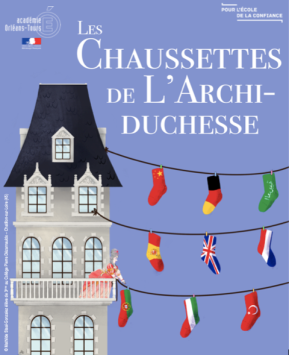 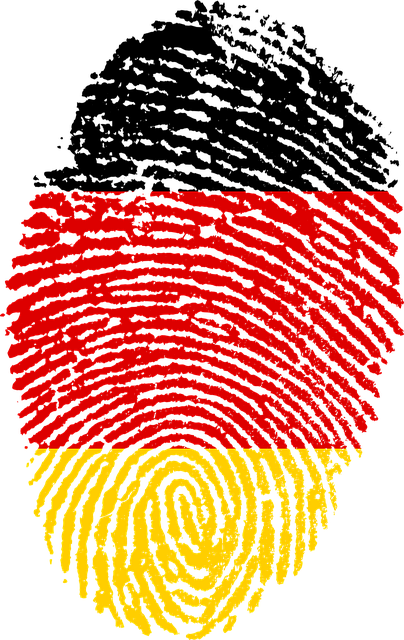 ALLEMAND
4ème manche – Virelangue 1
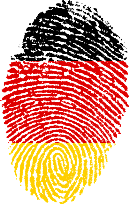 Die Rinde der breitblättrigen Linde blättert leicht ab. Leicht blättert die Rinde der breitblättrigen Linde ab.
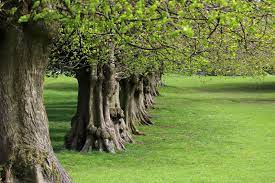 [Speaker Notes: Ce virelangue a été travaillé en classe ; il est donc connu des élèves.

L’enseignant référent procédera à un tirage au sort pour déterminer l’ordre de passage (établissement par établissement). L’ordre de passage est le même pour les 3 virelangues de cette manche.

Le 1er élève de la 1ère équipe s’avance et lit ce virelangue de façon intelligible.Les 2 membres du jury évaluent cet élève en utilisant les fiches d’évaluation.
Le 1er élève de la 2ème équipe s’avance et lit ce virelangue de façon intelligible.Les 2 membres du jury évaluent cet élève et ainsi de suite.
Les membres du jury communiquent les notes à la personne qui saisit les résultats sur un fichier Excel.]
4ème manche – Virelangue 2
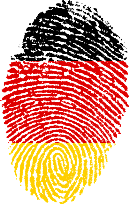 Echte Dichter dichten leichter bei Licht. Auch freche Fechter fechten mitternachts nicht.
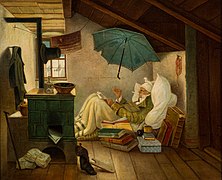 [Speaker Notes: Ce virelangue a été travaillé en classe ; il est donc connu des élèves.


Le 2ème élève de la 1ère équipe s’avance et lit ce virelangue de façon intelligible.Les 2 membres du jury évaluent cet élève en utilisant les fiches d’évaluation.
Le 2ème élève de la 2ème équipe s’avance et lit ce virelangue de façon intelligible.Les 2 membres du jury évaluent cet élève et ainsi de suite.
Les membres du jury communiquent les notes à la personne qui saisit les résultats sur un fichier Excel.]
4ème manche – Virelangue 3
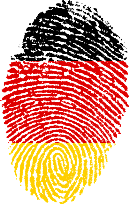 Vier fünfmal vervierfacht macht mehr als fünf viermal verfünffacht.
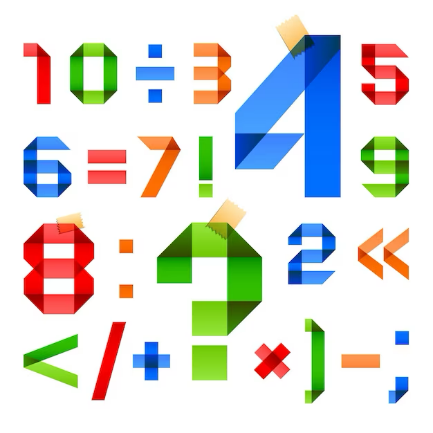 [Speaker Notes: Ce virelangue a été travaillé en classe ; il est donc connu des élèves.


Le 3ème élève de la 1ère équipe s’avance et lit ce virelangue de façon intelligible.Les 2 membres du jury évaluent cet élève en utilisant les fiches d’évaluation.
Le 3ème élève de la 2ème équipe s’avance et lit ce virelangue de façon intelligible.Les 2 membres du jury évaluent cet élève et ainsi de suite.
Les membres du jury communiquent les notes à la personne qui saisit les résultats sur un fichier Excel.

A l’issue de cette manche, une ou plusieurs équipes sont éliminées.Le nombre d’équipes éliminées est en fonction du nombre d’équipes engagées. 
Faire en sorte qu’il y ait 5 équipes par langue pour la dernière manche.

Exemple :
Le collège A présente 7 équipes en allemand.
Le collège B présente 4 équipes en allemand. 
Le collège C présente 6 équipes en allemand.
 6 équipes sont éliminées à l’issue de cette manche.

Le collège A présente 3 équipes en allemand.
Le collège B présente 5 équipes en allemand.
Le collège C présente 2 équipes en allemand.
2 équipes sont éliminées à l’issue de cette manche.]
5ème manche – Virelangue 1
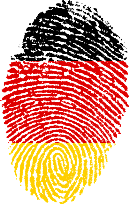 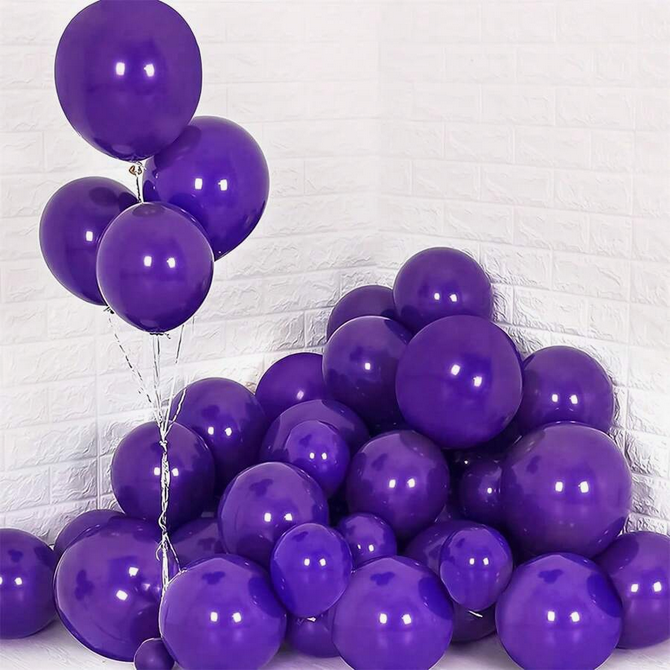 Lilo liebt lila Luftballons. Lina aber kann lila Luftballons nicht leiden.
[Speaker Notes: Ce virelangue a été travaillé en classe ; il est donc connu des élèves.

L’enseignant référent procédera à un nouveau tirage au sort pour déterminer l’ordre de passage (établissement par établissement). 
L’ordre de passage est le même pour les 3 virelangues de cette manche.


Le 1er élève de la 1ère équipe s’avance et lit ce virelangue de façon intelligible.Les 2 membres du jury évaluent cet élève en utilisant les fiches d’évaluation.
Le 1er élève de la 2ème équipe s’avance et lit ce virelangue de façon intelligible.Les 2 membres du jury évaluent cet élève et ainsi de suite.
Les membres du jury communiquent les notes à la personne qui saisit les résultats sur un fichier Excel.]
5ème manche – Virelangue 2
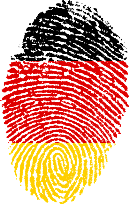 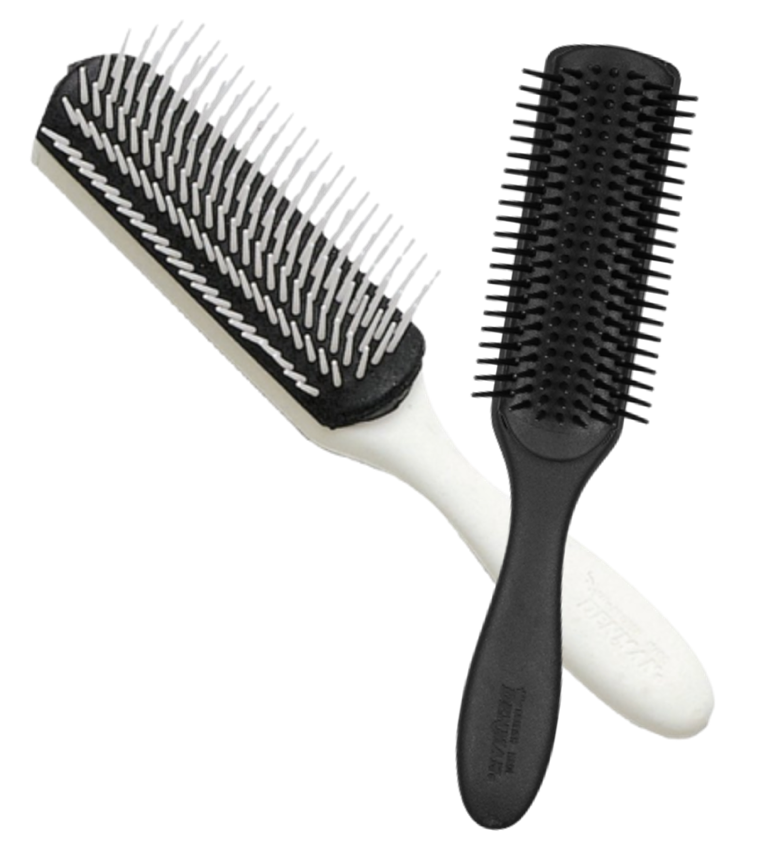 Schwarze Borsten bürsten besser als weiße Borsten bürsten.
[Speaker Notes: Ce virelangue a été travaillé en classe, il est donc connu des élèves.

Le 2ème élève de la 1ère équipe s’avance et lit ce virelangue de façon intelligible.Les 2 membres du jury évaluent cet élève en utilisant les fiches d’évaluation.
Le 2ème élève de la 2ème équipe s’avance et lit ce virelangue de façon intelligible.Les 2 membres du jury évaluent cet élève et ainsi de suite.
Les membres du jury communiquent les notes à la personne qui saisit les résultats sur un fichier Excel.]
5ème manche – Virelangue 3
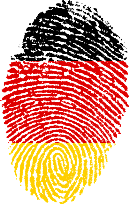 Als wir noch in der Wiege lagen, gabs noch keine Liegewagen. Jetzt kann man in den Wagen liegen und sich in allen Lagen wiegen.
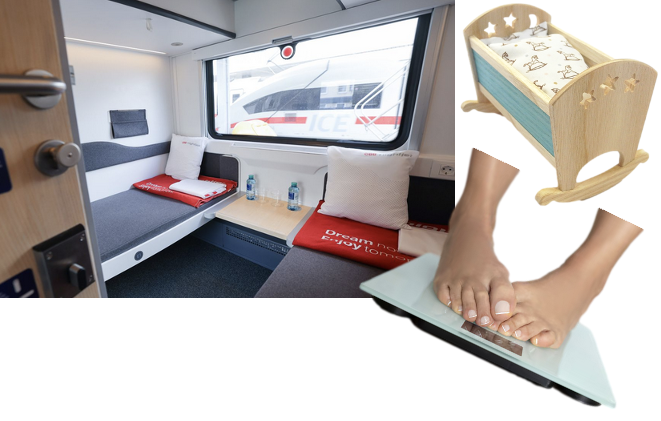 [Speaker Notes: Ce virelangue a été travaillé en classe, il est donc connu des élèves.


Le 3ème élève de la 1ère équipe s’avance et lit ce virelangue de façon intelligible.Les 2 membres du jury évaluent cet élève en utilisant les fiches d’évaluation.
Le 3ème élève de la 2ème équipe s’avance et lit ce virelangue de façon intelligible.Les 2 membres du jury évaluent cet élève et ainsi de suite.
Les membres du jury communiquent les notes à la personne qui saisit les résultats sur un fichier Excel.

A l’issue de cette manche, une ou plusieurs équipes sont éliminées.Le nombre d’équipes éliminées est en fonction du nombre d’équipes engagées. Faire en sorte qu’il y ait 5 équipes par langue pour la dernière manche.

Exemple :
Le collège A présente 7 équipes en allemand.
Le collège B présente 4 équipes en allemand. 
Le collège C présente 6 équipes en allemand.
6 équipes ont été éliminées à l’issue de la 4ème manche.
6 équipes sont éliminées à l’issue de cette manche.
Il reste 5 équipes en allemand, tous collèges confondus, pour la 6ème et dernière manche. (7 + 4 + 6 = 17 / 17 – 6 – 6 = 5, le compte est bon)

Le collège A présente 3 équipes en allemand.
Le collège B présente 5 équipes en allemand.
Le collège C présente 2 équipes en allemand.
2 équipes ont été éliminées à l’issue de la 4ème manche.
3 équipes sont éliminées à l’issue de cette manche.
Il reste 5 équipes en allemand, tous collèges confondus, pour la 6ème et dernière manche.]
6ème manche – Virelangue 1
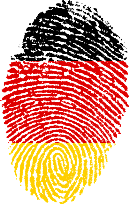 Les virelangues de la manche 6 seront publiés quelques jours avant la finale du mardi 18 mars 2025.
[Speaker Notes: Ce virelangue n’a pas été travaillé en classe ; il est donc inconnu des élèves.

Distribuer une version papier des virelangues inconnus. Laisser entre 10 et 15 minutes à chaque équipe pour lire, s’entraîner et se répartir les virelangues. Veiller à ce que chaque élève passe une fois. 

Le 1er élève de la 1ère équipe s’avance et lit ce virelangue de façon intelligible.Les 2 membres du jury évaluent cet élève en utilisant les fiches d’évaluation.
Le 1er élève de la 2ème équipe s’avance et lit ce virelangue de façon intelligible.Les 2 membres du jury évaluent cet élève et ainsi de suite.
Les membres du jury communiquent les notes à la personne qui saisit les résultats sur un fichier Excel.]
6ème manche – Virelangue 2
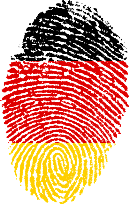 Les virelangues de la manche 6 seront publiés quelques jours avant la finale du mardi 18 mars 2025.
[Speaker Notes: Ce virelangue n’a pas été travaillé en classe ; il est donc inconnu des élèves.


Le 2ème  élève de la 1ère équipe s’avance et lit ce virelangue de façon intelligible.Les 2 membres du jury évaluent cet élève en utilisant les fiches d’évaluation.
Le 2ème élève de la 2ème équipe s’avance et lit ce virelangue de façon intelligible.Les 2 membres du jury évaluent cet élève et ainsi de suite.
Les membres du jury communiquent les notes à la personne qui saisit les résultats sur un fichier Excel.]
6ème manche – Virelangue 3
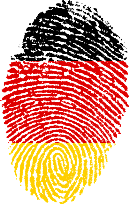 Les virelangues de la manche 6 seront publiés quelques jours avant la finale du mardi 18 mars 2025.
[Speaker Notes: Ce virelangue n’a pas été travaillé en classe ; il est donc inconnu des élèves.
Le 3ème  élève de la 1ère équipe s’avance et lit ce virelangue de façon intelligible.Les 2 membres du jury évaluent cet élève en utilisant les fiches d’évaluation.
Le 3ème élève de la 2ème équipe s’avance et lit ce virelangue de façon intelligible.Les 2 membres du jury évaluent cet élève et ainsi de suite.
Les membres du jury communiquent les notes à la personne qui saisit les résultats sur un fichier Excel.
 
Les résultats permettent de classer les 5 équipes qui ont pu accéder à cette 6ème manche. 
N’oubliez pas de communiquer le nom des élèves qui ont participé à ce concours et de préciser s’ils sont lauréats 1ère, 2ème ou 3ème place. 
Un document excel sera fourni par les IA-IPR de LVE pour transmettre ces résultats.]
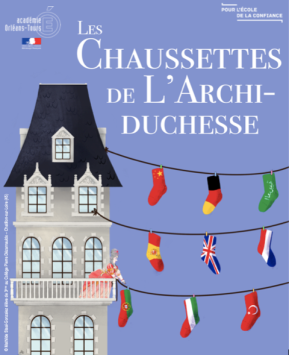 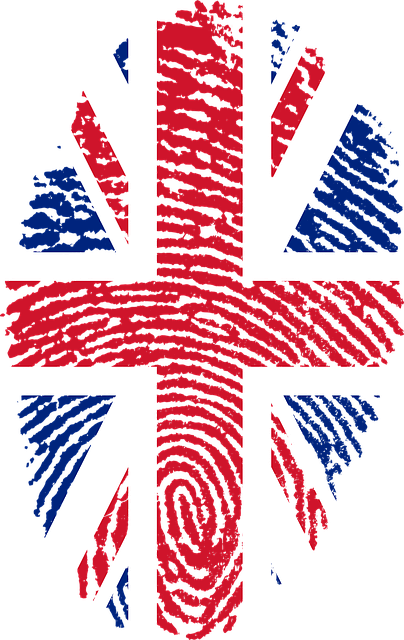 ANGLAIS
4ème manche – Virelangue 1
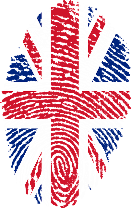 If two witches were watching two watches, which witch would watch which watch?
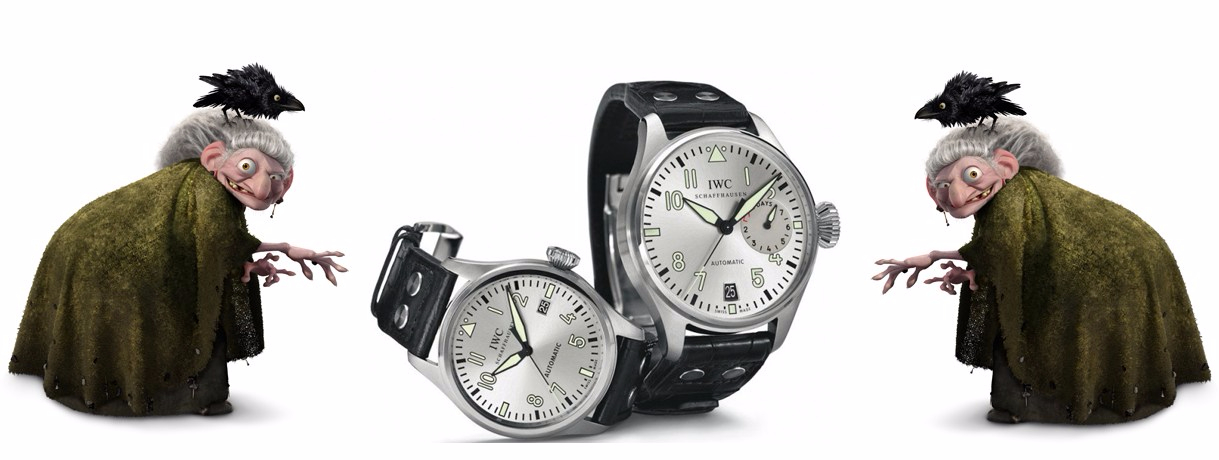 [Speaker Notes: Ce virelangue a été travaillé en classe ; il est donc connu des élèves.


Le 2ème élève de la 1ère équipe s’avance et lit ce virelangue de façon intelligible.Les 2 membres du jury évaluent cet élève en utilisant les fiches d’évaluation.
Le 2ème élève de la 2ème équipe s’avance et lit ce virelangue de façon intelligible.Les 2 membres du jury évaluent cet élève et ainsi de suite.
Les membres du jury communiquent les notes à la personne qui saisit les résultats sur un fichier Excel.]
4ème manche – Virelangue 2
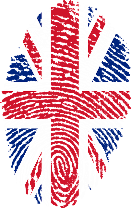 If practice makes perfect and perfect needs practice, I’m perfectly practised and practically perfect.
[Speaker Notes: Ce virelangue a été travaillé en classe ; il est donc connu des élèves.


Le 2ème élève de la 1ère équipe s’avance et lit ce virelangue de façon intelligible.Les 2 membres du jury évaluent cet élève en utilisant les fiches d’évaluation.
Le 2ème élève de la 2ème équipe s’avance et lit ce virelangue de façon intelligible.Les 2 membres du jury évaluent cet élève et ainsi de suite.
Les membres du jury communiquent les notes à la personne qui saisit les résultats sur un fichier Excel.]
4ème manche – Virelangue 3
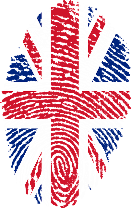 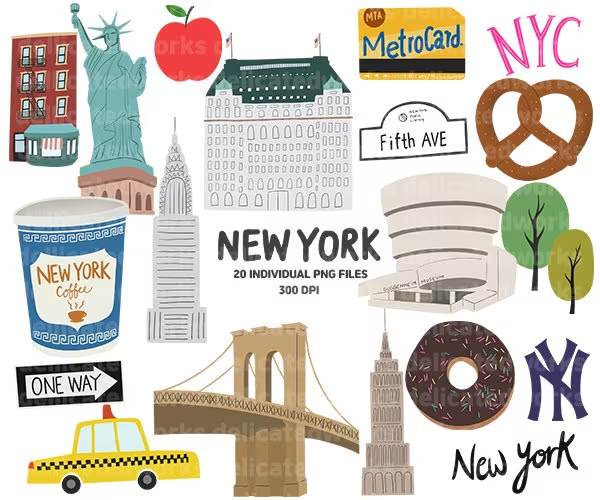 You know New York,
 You need New York,
You know you need unique New York.
[Speaker Notes: Ce virelangue a été travaillé en classe ; il est donc connu des élèves.


Le 3ème élève de la 1ère équipe s’avance et lit ce virelangue de façon intelligible.Les 2 membres du jury évaluent cet élève en utilisant les fiches d’évaluation.
Le 3ème élève de la 2ème équipe s’avance et lit ce virelangue de façon intelligible.Les 2 membres du jury évaluent cet élève et ainsi de suite.
Les membres du jury communiquent les notes à la personne qui saisit les résultats sur un fichier Excel.

A l’issue de cette manche, une ou plusieurs équipes sont éliminées.Le nombre d’équipes éliminées est en fonction du nombre d’équipes engagées. Faire en sorte qu’il y ait 5 équipes par langue pour la dernière manche.

Exemple :
Le collège A présente 7 équipes en anglais.
Le collège B présente 4 équipes en anglais. 
Le collège C présente 6 équipes en anglais.
6 équipes sont éliminées à l’issue de cette manche.

Le collège A présente 3 équipes en anglais.
Le collège B présente 5 équipes en anglais.
Le collège C présente 2 équipes en anglais.
2 équipes sont éliminées à l’issue de cette manche.]
5ème manche – Virelangue 1
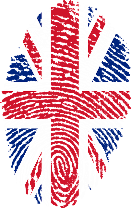 Mary Mac's mother's making Mary Mac marry me.My mother's making me marry Mary Mac.Will I always be so Merry when Mary's taking care of me?Will I always be so merry when I marry Mary Mac?
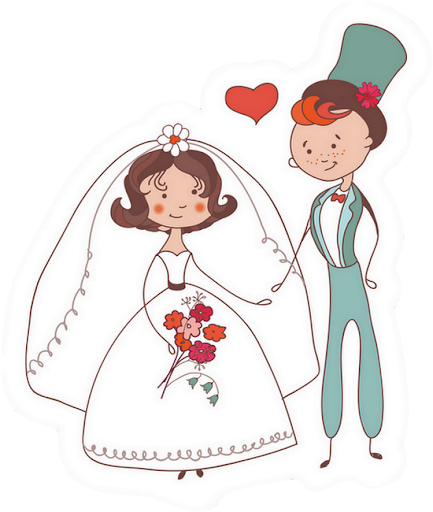 [Speaker Notes: Ce virelangue a été travaillé en classe ; il est donc connu des élèves.

L’enseignant référent procédera à un nouveau tirage au sort pour déterminer l’ordre de passage (établissement par établissement). 
L’ordre de passage est le même pour les 3 virelangues de cette manche.


Le 2ème élève de la 1ère équipe s’avance et lit ce virelangue de façon intelligible.Les 2 membres du jury évaluent cet élève en utilisant les fiches d’évaluation.
Le 2ème élève de la 2ème équipe s’avance et lit ce virelangue de façon intelligible.Les 2 membres du jury évaluent cet élève et ainsi de suite.
Les membres du jury communiquent les notes à la personne qui saisit les résultats sur un fichier Excel.]
5ème manche – Virelangue 2
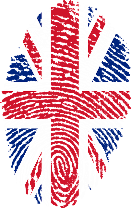 Can you imagine an imaginary menagerie manager managing an imaginary menagerie?
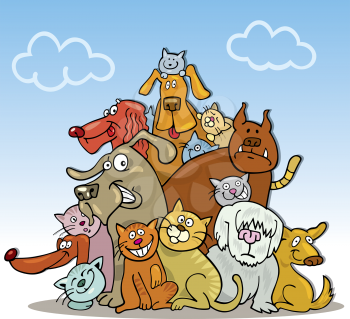 [Speaker Notes: Ce virelangue a été travaillé en classe, il est donc connu des élèves.

Le 2ème élève de la 1ère équipe s’avance et lit ce virelangue de façon intelligible.Les 2 membres du jury évaluent cet élève en utilisant les fiches d’évaluation.
Le 2ème élève de la 2ème équipe s’avance et lit ce virelangue de façon intelligible.Les 2 membres du jury évaluent cet élève et ainsi de suite.
Les membres du jury communiquent les notes à la personne qui saisit les résultats sur un fichier Excel.]
5ème manche – Virelangue 3
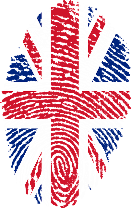 Not these things here, but those things there. 
Not these things here, but those things there. 
Not these things here, but those things there.
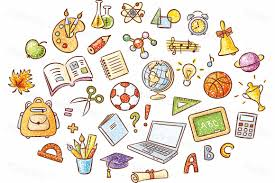 [Speaker Notes: Ce virelangue a été travaillé en classe, il est donc connu des élèves.


Le 3ème élève de la 1ère équipe s’avance et lit ce virelangue de façon intelligible.Les 2 membres du jury évaluent cet élève en utilisant les fiches d’évaluation.
Le 3ème élève de la 2ème équipe s’avance et lit ce virelangue de façon intelligible.Les 2 membres du jury évaluent cet élève et ainsi de suite.
Les membres du jury communiquent les notes à la personne qui saisit les résultats sur un fichier Excel.

Exemple :
Le collège A présente 7 équipes en anglais.
Le collège B présente 4 équipes en anglais. 
Le collège C présente 6 équipes en anglais.
=> 6 équipes ont été éliminées à l’issue de la 4ème manche.
=> 6 équipes sont éliminées à l’issue de cette manche.
Il reste 5 équipes en anglais, tous collèges confondus, pour la 6ème et dernière manche. (7 + 4 + 6 = 17 / 17 – 6 – 6 = 5, le compte est bon)

Le collège A présente 3 équipes en anglais.
Le collège B présente 5 équipes en anglais.
Le collège C présente 2 équipes en anglais.
=> 2 équipes ont été éliminées à l’issue de la 4ème manche.
=> 3 équipes sont éliminées à l’issue de cette manche.
Il reste 5 équipes en anglais, tous collèges confondus, pour la 6ème et dernière manche.]
6ème manche – Virelangue 1
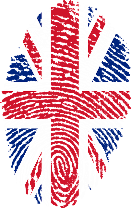 Les virelangues de la manche 6 seront publiés quelques jours avant la finale du mardi 18 mars 2025.
[Speaker Notes: Ce virelangue n’a pas été travaillé en classe ; il est donc inconnu des élèves.
Distribuer une version papier des virelangues inconnus. Laisser entre 10 et 15 minutes à chaque équipe pour lire, s’entraîner et se répartir les virelangues. Veiller à ce que chaque élève passe une fois. 

Le 1er élève de la 1ère équipe s’avance et lit ce virelangue de façon intelligible.Les 2 membres du jury évaluent cet élève en utilisant les fiches d’évaluation.
Le 1er élève de la 2ème équipe s’avance et lit ce virelangue de façon intelligible.Les 2 membres du jury évaluent cet élève et ainsi de suite.

Les membres du jury communiquent les notes à la personne qui saisit les résultats sur un fichier Excel.]
6ème manche – Virelangue 2
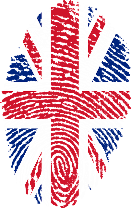 Les virelangues de la manche 6 seront publiés quelques jours avant la finale du mardi 18 mars 2025.
[Speaker Notes: Ce virelangue n’a pas été travaillé en classe ; il est donc inconnu des élèves.

Le 2ème  élève de la 1ère équipe s’avance et lit ce virelangue de façon intelligible.Les 2 membres du jury évaluent cet élève en utilisant les fiches d’évaluation.
Le 2ème élève de la 2ème équipe s’avance et lit ce virelangue de façon intelligible.Les 2 membres du jury évaluent cet élève et ainsi de suite.

Les membres du jury communiquent les notes à la personne qui saisit les résultats sur un fichier Excel.]
6ème manche – Virelangue 3
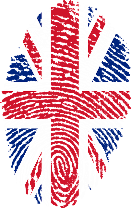 Les virelangues de la manche 6 seront publiés quelques jours avant la finale du mardi 18 mars 2025.
[Speaker Notes: Ce virelangue n’a pas été travaillé en classe ; il est donc inconnu des élèves.
Le 3ème  élève de la 1ère équipe s’avance et lit ce virelangue de façon intelligible.Les 2 membres du jury évaluent cet élève en utilisant les fiches d’évaluation.
Le 3ème élève de la 2ème équipe s’avance et lit ce virelangue de façon intelligible.Les 2 membres du jury évaluent cet élève et ainsi de suite.
Les membres du jury communiquent les notes à la personne qui saisit les résultats sur un fichier Excel.
 
Les résultats permettent de classer les 5 équipes qui ont pu accéder à cette 6ème manche. 
N’oubliez pas de communiquer le nom des élèves qui ont participé à ce concours et de préciser s’ils sont lauréats 1ère, 2ème ou 3ème place. 
Un document excel sera fourni par les IA-IPR de LVE pour transmettre ces résultats.]
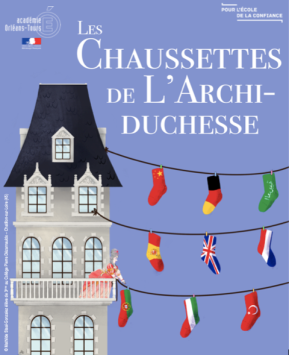 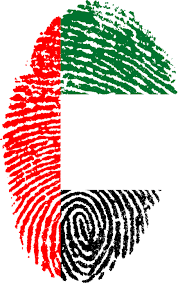 ARABE
4ème manche – Virelangue 1
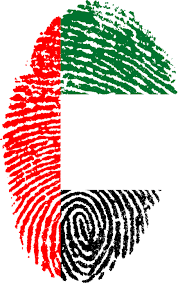 ARABE
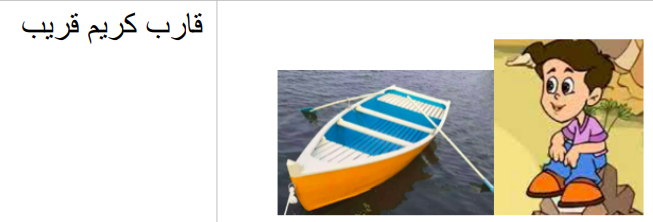 [Speaker Notes: Ce virelangue a été travaillé en classe ; il est donc connu des élèves.

L’enseignant référent procédera à un tirage au sort pour déterminer l’ordre de passage (établissement par établissement). L’ordre de passage est le même pour les 3 virelangues de cette manche.

Le 1er élève de la 1ère équipe s’avance et lit ce virelangue de façon intelligible.Les 2 membres du jury évaluent cet élève en utilisant les fiches d’évaluation.
Le 1er élève de la 2ème équipe s’avance et lit ce virelangue de façon intelligible.Les 2 membres du jury évaluent cet élève et ainsi de suite.
Les membres du jury communiquent les notes à la personne qui saisit les résultats sur un fichier Excel.]
4ème manche – Virelangue 2
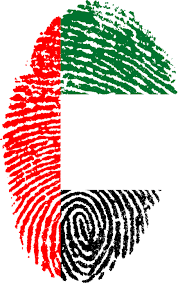 ARABE
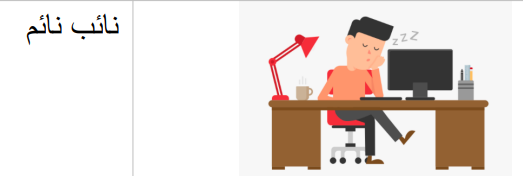 [Speaker Notes: Ce virelangue a été travaillé en classe ; il est donc connu des élèves.

Le 2ème élève de la 1ère équipe s’avance et lit ce virelangue de façon intelligible.Les 2 membres du jury évaluent cet élève en utilisant les fiches d’évaluation.
Le 2ème élève de la 2ème équipe s’avance et lit ce virelangue de façon intelligible.Les 2 membres du jury évaluent cet élève et ainsi de suite.

Les membres du jury communiquent les notes à la personne qui saisit les résultats sur un fichier Excel.]
4ème manche – Virelangue 3
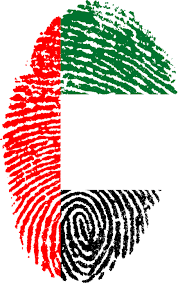 ARABE
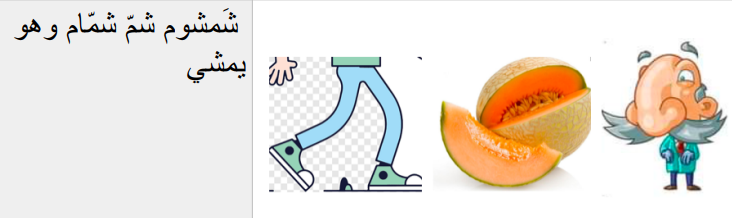 [Speaker Notes: Ce virelangue a été travaillé en classe ; il est donc connu des élèves.

Le 3ème élève de la 1ère équipe s’avance et lit ce virelangue de façon intelligible.Les 2 membres du jury évaluent cet élève en utilisant les fiches d’évaluation.
Le 3ème élève de la 2ème équipe s’avance et lit ce virelangue de façon intelligible.Les 2 membres du jury évaluent cet élève et ainsi de suite.

Les membres du jury communiquent les notes à la personne qui saisit les résultats sur un fichier Excel.

Il est possible de ne pas éliminer d’équipe à l'issue de cette manche. Il faudra surtout veiller à ce qu’il n’y ait pas plus de 5 équipes par langue pour la manche 6 et ce, pour des questions d’organisation.]
5ème manche – Virelangue 1
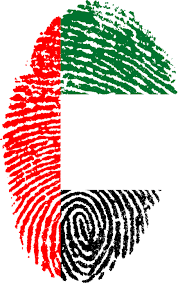 ARABE
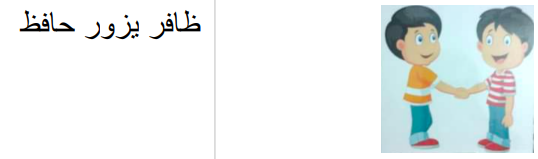 [Speaker Notes: Ce virelangue a été travaillé en classe ; il est donc connu des élèves.

L’enseignant référent procédera à un tirage au sort pour déterminer l’ordre de passage (établissement par établissement). L’ordre de passage est le même pour les 3 virelangues de cette manche.

Le 1er élève de la 1ère équipe s’avance et lit ce virelangue de façon intelligible.Les 2 membres du jury évaluent cet élève en utilisant les fiches d’évaluation.
Le 1er élève de la 2ème équipe s’avance et lit ce virelangue de façon intelligible.Les 2 membres du jury évaluent cet élève et ainsi de suite.

Les membres du jury communiquent les notes à la personne qui saisit les résultats sur un fichier Excel.]
5ème manche – Virelangue 2
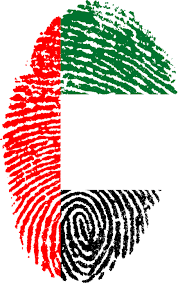 ARABE
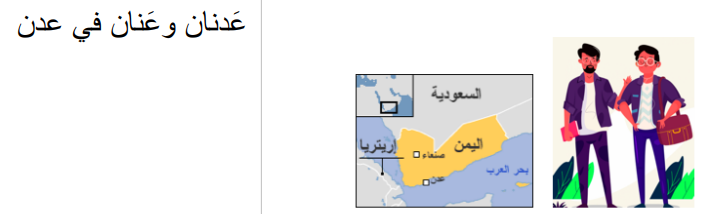 [Speaker Notes: Ce virelangue a été travaillé en classe ; il est donc connu des élèves.

L’enseignant référent procédera à un tirage au sort pour déterminer l’ordre de passage (établissement par établissement). L’ordre de passage est le même pour les 3 virelangues de cette manche.

Le 1er élève de la 1ère équipe s’avance et lit ce virelangue de façon intelligible.Les 2 membres du jury évaluent cet élève en utilisant les fiches d’évaluation.
Le 1er élève de la 2ème équipe s’avance et lit ce virelangue de façon intelligible.Les 2 membres du jury évaluent cet élève et ainsi de suite.

Les membres du jury communiquent les notes à la personne qui saisit les résultats sur un fichier Excel.]
5ème manche – Virelangue 3
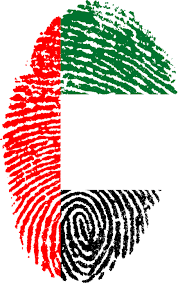 ARABE
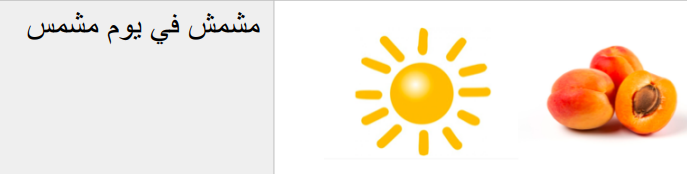 [Speaker Notes: Ce virelangue a été travaillé en classe ; il est donc connu des élèves.

L’enseignant référent procédera à un tirage au sort pour déterminer l’ordre de passage (établissement par établissement). L’ordre de passage est le même pour les 3 virelangues de cette manche.

Le 3ème élève de la 1ère équipe s’avance et lit ce virelangue de façon intelligible.Les 2 membres du jury évaluent cet élève en utilisant les fiches d’évaluation.
Le 3ème élève de la 2ème équipe s’avance et lit ce virelangue de façon intelligible.Les 2 membres du jury évaluent cet élève et ainsi de suite.

Les membres du jury communiquent les notes à la personne qui saisit les résultats sur un fichier Excel.

Il est possible de ne pas éliminer d’équipe à l'issue de cette manche.  Il faudra surtout veiller à ce qu’il n’y ait pas plus de 5 équipes par langue pour la manche 6 et ce, pour des questions d’organisation.]
6ème manche – Virelangue 1
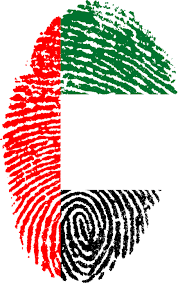 ARABE
Les virelangues de la manche 6 seront publiés quelques jours avant la finale du mardi 18 mars 2025.
[Speaker Notes: Ce virelangue n’a pas été travaillé en classe ; il est donc inconnu des élèves.
Distribuer une version papier des virelangues inconnus. Laisser entre 10 et 15 minutes à chaque équipe pour lire, s’entraîner et se répartir les virelangues. Veiller à ce que chaque élève passe une fois. 

Le 1er élève de la 1ère équipe s’avance et lit ce virelangue de façon intelligible.Les 2 membres du jury évaluent cet élève en utilisant les fiches d’évaluation.
Le 1er élève de la 2ème équipe s’avance et lit ce virelangue de façon intelligible.Les 2 membres du jury évaluent cet élève et ainsi de suite.

Les membres du jury communiquent les notes à la personne qui saisit les résultats sur un fichier Excel.]
6ème manche – Virelangue 2
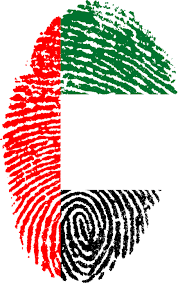 ARABE
Les virelangues de la manche 6 seront publiés quelques jours avant la finale du mardi 18 mars 2025.
[Speaker Notes: Ce virelangue n’a pas été travaillé en classe ; il est donc inconnu des élèves.

Le 2ème  élève de la 1ère équipe s’avance et lit ce virelangue de façon intelligible.Les 2 membres du jury évaluent cet élève en utilisant les fiches d’évaluation.
Le 2ème élève de la 2ème équipe s’avance et lit ce virelangue de façon intelligible.Les 2 membres du jury évaluent cet élève et ainsi de suite.

Les membres du jury communiquent les notes à la personne qui saisit les résultats sur un fichier Excel.]
6ème manche – Virelangue 3
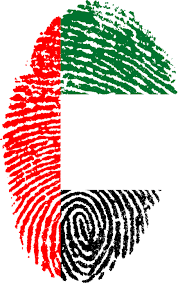 ARABE
Les virelangues de la manche 6 seront publiés quelques jours avant la finale du mardi 18 mars 2025.
[Speaker Notes: Ce virelangue n’a pas été travaillé en classe ; il est donc inconnu des élèves.
Le 3ème  élève de la 1ère équipe s’avance et lit ce virelangue de façon intelligible.Les 2 membres du jury évaluent cet élève en utilisant les fiches d’évaluation.
Le 3ème élève de la 2ème équipe s’avance et lit ce virelangue de façon intelligible.Les 2 membres du jury évaluent cet élève et ainsi de suite.
Les membres du jury communiquent les notes à la personne qui saisit les résultats sur un fichier Excel.
 
Les résultats permettent de classer les 5 équipes qui ont pu accéder à cette 6ème manche. 
N’oubliez pas de communiquer le nom des élèves qui ont participé à ce concours et de préciser s’ils sont lauréats 1ère, 2ème ou 3ème place. 
Un document excel sera fourni par les IA-IPR de LVE pour transmettre ces résultats.]
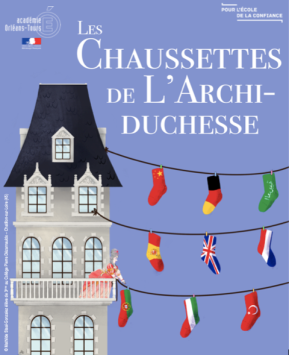 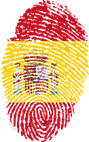 ESPAGNOL
4ème manche – Virelangue 1
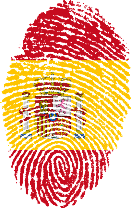 Filo, filo, filo, corta el hilo,
hilo, hilo, hilo, corre y dilo,
dilo, dilo, dilo, que vigilo,
corre, vigila y dilo, 
que el filo cortó el hilo.
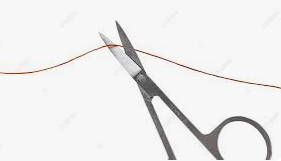 [Speaker Notes: Ce virelangue a été travaillé en classe ; il est donc connu des élèves.

L’enseignant référent procédera à un tirage au sort pour déterminer l’ordre de passage (établissement par établissement). L’ordre de passage est le même pour les 3 virelangues de cette manche.

Le 1er élève de la 1ère équipe s’avance et lit ce virelangue de façon intelligible.Les 2 membres du jury évaluent cet élève en utilisant les fiches d’évaluation.
Le 1er élève de la 2ème équipe s’avance et lit ce virelangue de façon intelligible.Les 2 membres du jury évaluent cet élève et ainsi de suite.

Les membres du jury communiquent les notes à la personne qui saisit les résultats sur un fichier Excel.]
4ème manche – Virelangue 2
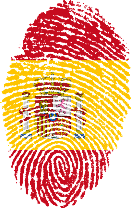 Hugo tuvo un tubo, pero el tubo que tuvo se le rompió. 
Para recuperar el tubo que tuvo, 
tuvo que comprar un tubo igual al tubo que tuvo.
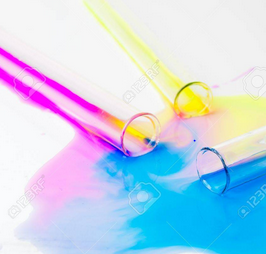 [Speaker Notes: Ce virelangue a été travaillé en classe ; il est donc connu des élèves.


Le 2ème élève de la 1ère équipe s’avance et lit ce virelangue de façon intelligible.Les 2 membres du jury évaluent cet élève en utilisant les fiches d’évaluation.
Le 2ème élève de la 2ème équipe s’avance et lit ce virelangue de façon intelligible.Les 2 membres du jury évaluent cet élève et ainsi de suite.

Les membres du jury communiquent les notes à la personne qui saisit les résultats sur un fichier Excel.]
4ème manche – Virelangue 3
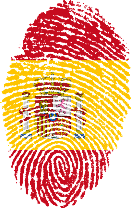 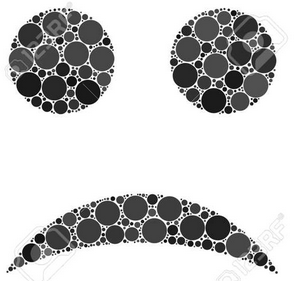 La tribu triste tritura un triste tinte,
el triste tinte que tritura la tribu triste,
es el triste tinte que la triste tribu trituró.
[Speaker Notes: Ce virelangue a été travaillé en classe ; il est donc connu des élèves.


Le 3ème élève de la 1ère équipe s’avance et lit ce virelangue de façon intelligible.Les 2 membres du jury évaluent cet élève en utilisant les fiches d’évaluation.
Le 3ème élève de la 2ème équipe s’avance et lit ce virelangue de façon intelligible.Les 2 membres du jury évaluent cet élève et ainsi de suite.

Les membres du jury communiquent les notes à la personne qui saisit les résultats sur un fichier Excel.

A l’issue de cette manche, une ou plusieurs équipes sont éliminées.Le nombre d’équipes éliminées est en fonction du nombre d’équipes engagées. Faire en sorte qu’il y ait 5 équipes par langue pour la dernière manche.

Exemple :
Le collège A présente 7 équipes en espagnol.
Le collège B présente 4 équipes en espagnol. 
Le collège C présente 6 équipes en espagnol.
6 équipes sont éliminées à l’issue de cette manche.

Le collège A présente 3 équipes en espagnol.
Le collège B présente 5 équipes en espagnol.
Le collège C présente 2 équipes en espagnol.
2 équipes sont éliminées à l’issue de cette manche.]
Virelangue supplémentaire
.
Erre con erre guitarra, erre con erre carril. Rápido ruedan las ruedas por los rieles del ferrocarril.
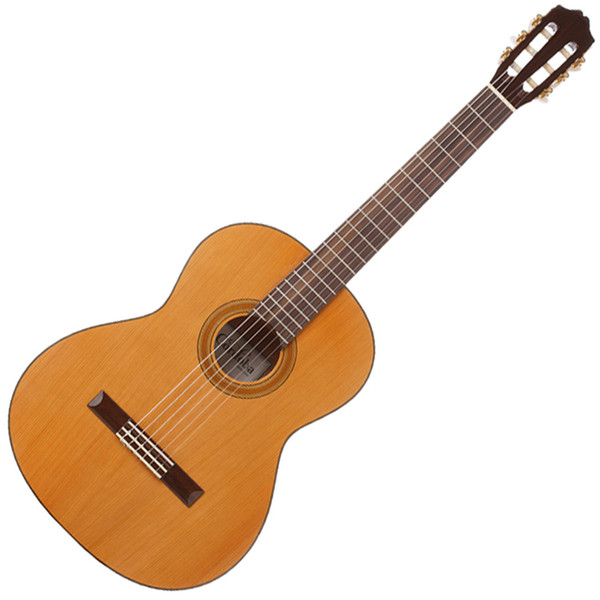 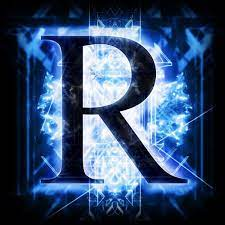 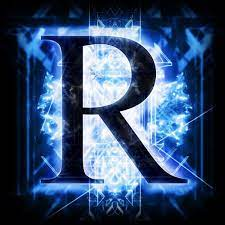 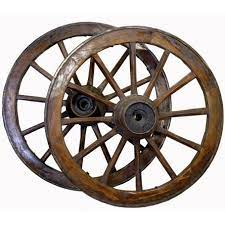 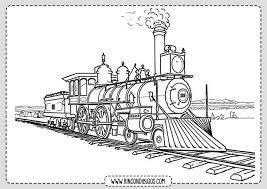 [Speaker Notes: Ces virelangues  supplémentaires peuvent être travaillés en classe. Ils peuvent être utilisés dans 2 cas.


1er cas :  il faut départager 2 équipes ex-aequo.
2ème cas : vous avez beaucoup d’équipes et vous ne souhaitez pas éliminer trop d’équipes à l’issue de chaque manche. Si vous avez 20 équipes d’une même langue, cela oblige à éliminer 4 voire 5 équipes à la fin de chaque manche.]
5ème manche – Virelangue 1
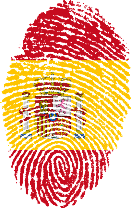 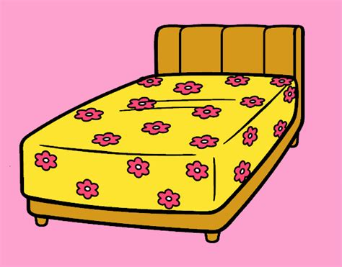 ¿Por qué a la cama se le llama cama y a la cómoda cómoda si es más cómoda la cama que la cómoda?
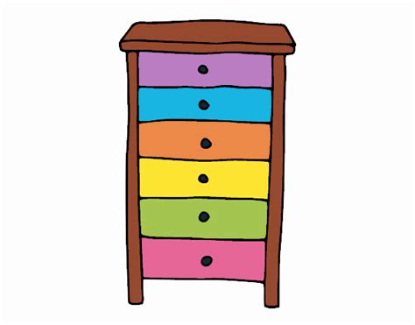 [Speaker Notes: Ce virelangue a été travaillé en classe ; il est donc connu des élèves.

L’enseignant référent procédera à un nouveau tirage au sort pour déterminer l’ordre de passage (établissement par établissement). 
L’ordre de passage est le même pour les 3 virelangues de cette manche.


Le 2ème élève de la 1ère équipe s’avance et lit ce virelangue de façon intelligible.Les 2 membres du jury évaluent cet élève en utilisant les fiches d’évaluation.
Le 2ème élève de la 2ème équipe s’avance et lit ce virelangue de façon intelligible.Les 2 membres du jury évaluent cet élève et ainsi de suite.

Les membres du jury communiquent les notes à la personne qui saisit les résultats sur un fichier Excel.]
5ème manche – Virelangue 2
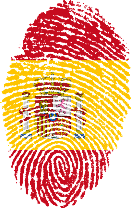 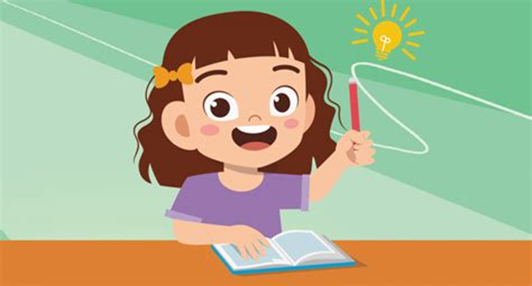 Saber que se sabe lo que se sabe y que no se sabe lo que no se sabe, he aquí el verdadero saber.
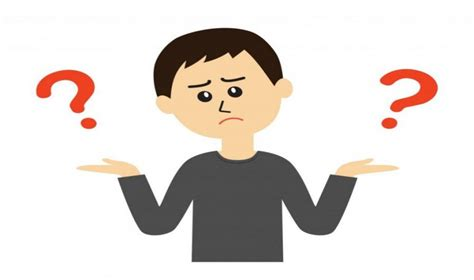 [Speaker Notes: Ce virelangue a été travaillé en classe, il est donc connu des élèves.

Le 2ème élève de la 1ère équipe s’avance et lit ce virelangue de façon intelligible.Les 2 membres du jury évaluent cet élève en utilisant les fiches d’évaluation.
Le 2ème élève de la 2ème équipe s’avance et lit ce virelangue de façon intelligible.Les 2 membres du jury évaluent cet élève et ainsi de suite.

Les membres du jury communiquent les notes à la personne qui saisit les résultats sur un fichier Excel.]
5ème manche – Virelangue 3
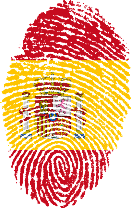 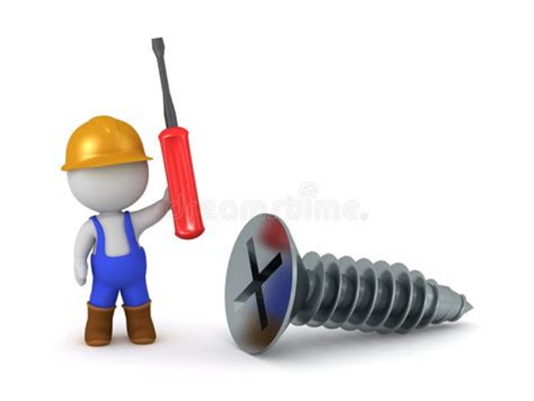 El destornillador destornilla el tornillo. El tornillo quedará destornillado cuando el destornillador lo destornillará
[Speaker Notes: Ce virelangue a été travaillé en classe, il est donc connu des élèves.


Le 3ème élève de la 1ère équipe s’avance et lit ce virelangue de façon intelligible.Les 2 membres du jury évaluent cet élève en utilisant les fiches d’évaluation.
Le 3ème élève de la 2ème équipe s’avance et lit ce virelangue de façon intelligible.Les 2 membres du jury évaluent cet élève et ainsi de suite.

Les membres de jury communiquent les notes à la personne qui saisit les résultats sur un fichier Excel.

A l’issue de cette manche, une ou plusieurs équipes sont éliminées.Le nombre d’équipes éliminées est en fonction du nombre d’équipes engagées. Faire en sorte qu’il y ait 5 équipes par langue pour la dernière manche.

Exemple :
Le collège A présente 7 équipes en espagnol.
Le collège B présente 4 équipes en espagnol. 
Le collège C présente 6 équipes en espagnol.
6 équipes ont été éliminées à l’issue de la 4ème manche.
6 équipes sont éliminées à l’issue de cette manche.
Il reste 5 équipes en espagnol, tous collèges confondus, pour la 6ème et dernière manche.

Le collège A présente 3 équipes en espagnol.
Le collège B présente 5 équipes en espagnol.
Le collège C présente 2 équipes en espagnol.
2 équipes ont été éliminées à l’issue de la 4ème manche.
3 équipes sont éliminées à l’issue de cette manche.
Il reste 5 équipes en espagnol, tous collèges confondus, pour la 6ème et dernière manche.]
Virelangue supplémentaire
.
La sucesión sucesiva de sucesos sucede sucesivamente con la sucesión del tiempo.
[Speaker Notes: Ces virelangues  supplémentaires peuvent être travaillés en classe. Ils peuvent être utilisés dans 2 cas.


1er cas :  il faut départager 2 équipes ex-aequo.
2ème cas : vous avez beaucoup d’équipes et vous ne souhaitez pas éliminer trop d’équipes à l’issue de chaque manche. Si vous avez 20 équipes d’une même langue ,cela oblige à éliminer 4 voire 5 équipes à la fin de chaque manche.]
6ème manche – Virelangue 1
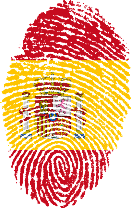 Les virelangues de la manche 6 seront publiés quelques jours avant la finale du mardi 18 mars 2025.
[Speaker Notes: Ce virelangue n’a pas été travaillé en classe ; il est donc inconnu des élèves.

Distribuer une version papier des virelangues inconnus. Laisser entre 10 et 15 minutes à chaque équipe pour lire, s’entraîner et se répartir les virelangues. Veiller à ce que chaque élève passe une fois. 

Le 1er élève de la 1ère équipe s’avance et lit ce virelangue de façon intelligible.Les 2 membres du jury évaluent cet élève en utilisant les fiches d’évaluation.
Le 1er élève de la 2ème équipe s’avance et lit ce virelangue de façon intelligible.Les 2 membres du jury évaluent cet élève et ainsi de suite.

Les membres du jury communiquent les notes à la personne qui saisit les résultats sur un fichier Excel.]
6ème manche – Virelangue 2
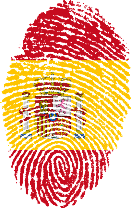 Les virelangues de la manche 6 seront publiés quelques jours avant la finale du mardi 18 mars 2025.
[Speaker Notes: Ce virelangue n’a pas été travaillé en classe ; il est donc inconnu des élèves.

Le 2ème  élève de la 1ère équipe s’avance et lit ce virelangue de façon intelligible.Les 2 membres du jury évaluent cet élève en utilisant les fiches d’évaluation.
Le 2ème élève de la 2ème équipe s’avance et lit ce virelangue de façon intelligible.Les 2 membres du jury évaluent cet élève et ainsi de suite.

Les membres du jury communiquent les notes à la personne qui saisit les résultats sur un fichier Excel.]
6ème manche – Virelangue 3
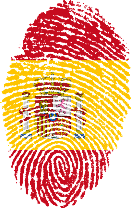 Les virelangues de la manche 6 seront publiés quelques jours avant la finale du mardi 18 mars 2025.
[Speaker Notes: Ce virelangue n’a pas été travaillé en classe ; il est donc inconnu des élèves.

Le 3ème  élève de la 1ère équipe s’avance et lit ce virelangue de façon intelligible.Les 2 membres du jury évaluent cet élève en utilisant les fiches d’évaluation.
Le 3ème élève de la 2ème équipe s’avance et lit ce virelangue de façon intelligible.Les 2 membres du jury évaluent cet élève et ainsi de suite.

Les membres du jury communiquent les notes à la personne qui saisit les résultats sur un fichier Excel.
 
Les résultats permettent de classer les 5 équipes qui ont pu accéder à cette 6ème manche. 

N’oubliez pas de communiquer le nom des élèves qui ont participé à ce concours et de préciser s’ils sont lauréats 1ère, 2ème ou 3ème place. 
Un document excel sera fourni par les IA-IPR de LVE pour transmettre ces résultats.]
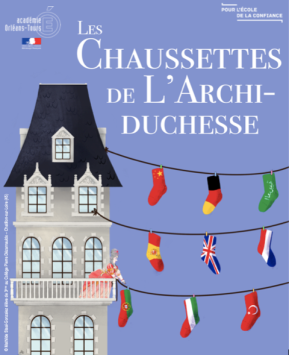 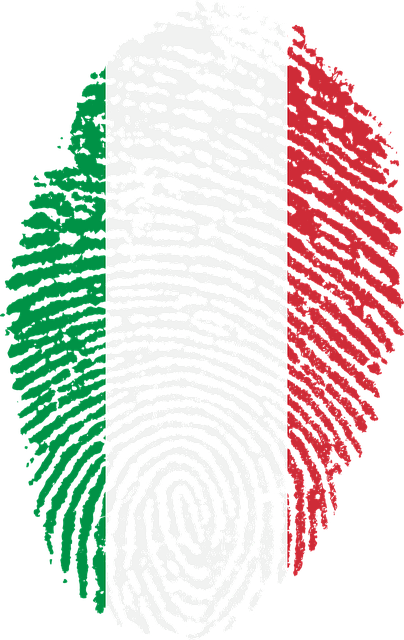 ITALIEN
4ème manche – Virelangue 1
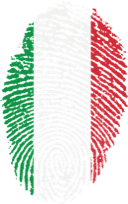 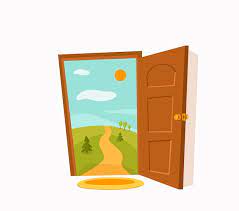 Porta aperta per chi porta, 
chi non porta parta pure 
per la porta aperta, 
poco importa.
[Speaker Notes: Ce virelangue a été travaillé en classe ; il est donc connu des élèves.

L’enseignant référent procédera à un tirage au sort pour déterminer l’ordre de passage (établissement par établissement). L’ordre de passage est le même pour les 3 virelangues de cette manche.

Le 1er élève de la 1ère équipe s’avance et lit ce virelangue de façon intelligible.Les 2 membres du jury évaluent cet élève en utilisant les fiches d’évaluation.
Le 1er élève de la 2ème équipe s’avance et lit ce virelangue de façon intelligible.Les 2 membres du jury évaluent cet élève et ainsi de suite.

Les membres du jury communiquent les notes à la personne qui saisit les résultats sur un fichier Excel.]
4ème manche – Virelangue 2
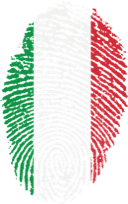 Il cuoco cuoce in cucina e dice che la cuoca giace e tace perché sua cugina non dica che le piace cuocere in cucina col cuoco.
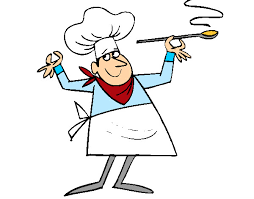 [Speaker Notes: Ce virelangue a été travaillé en classe ; il est donc connu des élèves.

L’enseignant référent procédera à un tirage au sort pour déterminer l’ordre de passage (établissement par établissement). L’ordre de passage est le même pour les 3 virelangues de cette manche.

Le 2ème  élève de la 1ère équipe s’avance et lit ce virelangue de façon intelligible.Les 2 membres du jury évaluent cet élève en utilisant les fiches d’évaluation.
Le 2ème élève de la 2ème équipe s’avance et lit ce virelangue de façon intelligible.Les 2 membres du jury évaluent cet élève et ainsi de suite.

Les membres du jury communiquent les notes à la personne qui saisit les résultats sur un fichier Excel.]
4ème manche – Virelangue 3
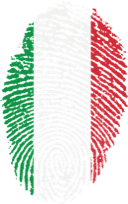 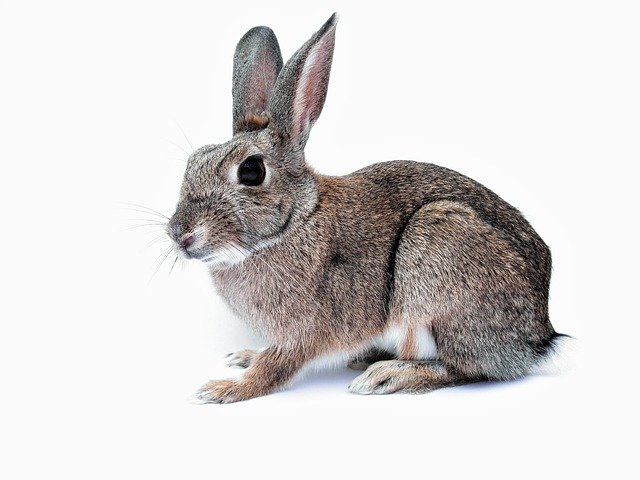 Se il coniglio gli agli ti piglia,levagli gli agli e tagliagli gli artigli.
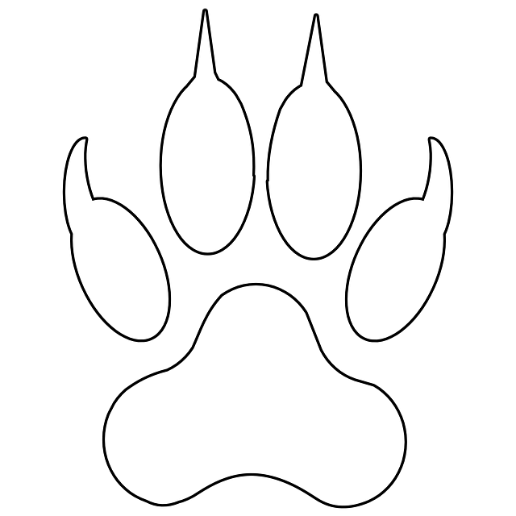 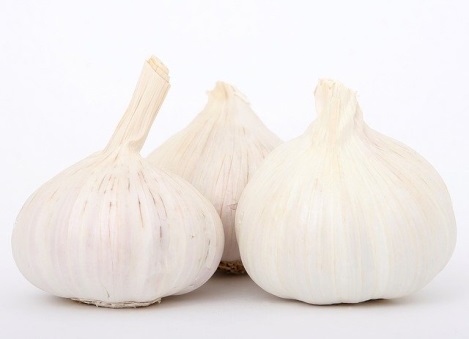 [Speaker Notes: Ce virelangue a été travaillé en classe ; il est donc connu des élèves.


Le 3ème élève de la 1ère équipe s’avance et lit ce virelangue de façon intelligible.Les 2 membres du jury évaluent cet élève en utilisant les fiches d’évaluation.
Le 3ème élève de la 2ème équipe s’avance et lit ce virelangue de façon intelligible.Les 2 membres du jury évaluent cet élève et ainsi de suite.

Les membres de jury communiquent les notes à la personne qui saisit les résultats sur un fichier Excel.

A l’issue de cette manche, une ou plusieurs équipes sont éliminées.Le nombre d’équipes éliminées est en fonction du nombre d’équipes engagées. Faire en sorte qu’il y ait 5 équipes par langue pour la dernière manche.

Exemple :
Le collège A présente 7 équipes en italien.
Le collège B présente 4 équipes en italien 
Le collège C présente 6 équipes en italien.
6 équipes sont éliminées à l’issue de cette manche.

Le collège A présente 3 équipes en italien.
Le collège B présente 5 équipes en italien.
Le collège C présente 2 équipes en italien.
2 équipes sont éliminées à l’issue de cette manche.]
5ème manche – Virelangue 1
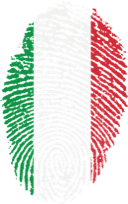 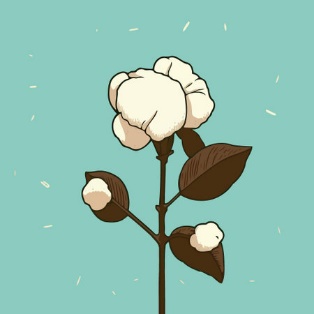 Andavo a Lione cogliendo cotone tornavo correndo cotone cogliendo.
[Speaker Notes: Ce virelangue a été travaillé en classe ; il est donc connu des élèves.

L’enseignant référent procédera à un nouveau tirage au sort pour déterminer l’ordre de passage (établissement par établissement). 
L’ordre de passage est le même pour les 3 virelangues de cette manche.


Le 1er élève de la 1ère équipe s’avance et lit ce virelangue de façon intelligible.Les 2 membres du jury évaluent cet élève en utilisant les fiches d’évaluation.
Le 1er élève de la 2ème équipe s’avance et lit ce virelangue de façon intelligible.Les 2 membres du jury évaluent cet élève et ainsi de suite.

Les membres du jury communiquent les notes à la personne qui saisit les résultats sur un fichier Excel.]
5ème manche – Virelangue 2
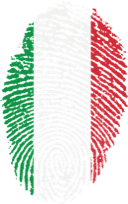 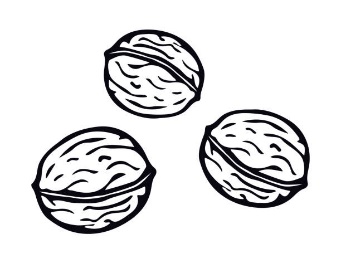 Sotto un uscio tutto liscio cadde a striscio un grosso guscio.
[Speaker Notes: Ce virelangue a été travaillé en classe, il est donc connu des élèves.

Le 2ème élève de la 1ère équipe s’avance et lit ce virelangue de façon intelligible.Les 2 membres du jury évaluent cet élève en utilisant les fiches d’évaluation.
Le 2ème élève de la 2ème équipe s’avance et lit ce virelangue de façon intelligible.Les 2 membres du jury évaluent cet élève et ainsi de suite.

Les membres du jury communiquent les notes à la personne qui saisit les résultats sur un fichier Excel.]
5ème manche – Virelangue 3
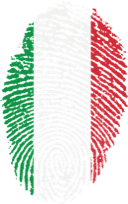 Tre vecchiette stanche su tre panchine bianche. Tre tacchini neri con tre becchi fieri. Tre pesche per tre bambini, tre lische per tre gattini.
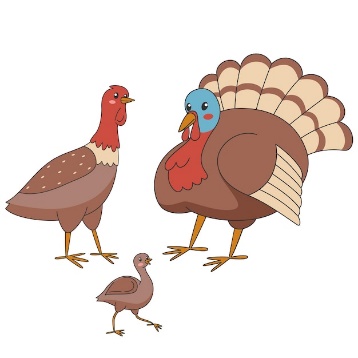 [Speaker Notes: Ce virelangue a été travaillé en classe, il est donc connu des élèves.


Le 3ème élève de la 1ère équipe s’avance et lit ce virelangue de façon intelligible.Les 2 membres du jury évaluent cet élève en utilisant les fiches d’évaluation.
Le 3ème élève de la 2ème équipe s’avance et lit ce virelangue de façon intelligible.Les 2 membres du jury évaluent cet élève et ainsi de suite.
Les membres du jury communiquent les notes à la personne qui saisit les résultats sur un fichier Excel.

Ce virelangue a été travaillé en classe, il est donc connu des élèves.
Le 3ème élève de la 1ère équipe s’avance et lit ce virelangue de façon intelligible.Les 2 membres du jury évaluent cet élève en utilisant les fiches d’évaluation.
Le 3ème élève de la 2ème équipe s’avance et lit ce virelangue de façon intelligible.Les 2 membres du jury évaluent cet élève et ainsi de suite.
Les membres du jury communiquent les notes à la personne qui saisit les résultats sur un fichier Excel.
 
A l’issue de cette manche, une ou plusieurs équipes sont éliminées.Le nombre d’équipes éliminées est en fonction du nombre d’équipes engagées. Faire en sorte qu’il y ait 5 équipes par langue pour la dernière manche.
 
Exemple :
Le collège A présente 7 équipes en italien.
Le collège B présente 4 équipes en italien. 
Le collège C présente 6 équipes en italien.
6 équipes ont été éliminées à l’issue de la 4ème manche.
6 équipes sont éliminées à l’issue de cette manche.

Il reste 5 équipes en italien, tous collèges confondus, pour la 6ème et dernière manche. (7 + 4 + 6 = 17 / 17 – 6 – 6 = 5, le compte est bon)]
6ème manche – Virelangue 1
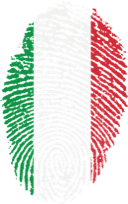 Les virelangues de la manche 6 seront publiés quelques jours avant la finale du mardi 18 mars 2025.
[Speaker Notes: Ce virelangue n’a pas été travaillé en classe ; il est donc inconnu des élèves.
L’enseignant référent procédera à un nouveau tirage au sort pour déterminer l’ordre de passage (établissement par établissement). 
L’ordre de passage est le même pour les 3 virelangues de cette manche.


Le 1er élève de la 1ère équipe s’avance et lit ce virelangue de façon intelligible.Les 2 membres du jury évaluent cet élève en utilisant les fiches d’évaluation.
Le 1er élève de la 2ème équipe s’avance et lit ce virelangue de façon intelligible.Les 2 membres du jury évaluent cet élève et ainsi de suite.
Les membres du jury communiquent les notes à la personne qui saisit les résultats sur un fichier Excel.]
6ème manche – Virelangue 2
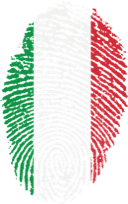 Les virelangues de la manche 6 seront publiés quelques jours avant la finale du mardi 18 mars 2025.
[Speaker Notes: Ce virelangue n’a pas été travaillé en classe ; il est donc inconnu des élèves.

Le 2ème élève de la 1ère équipe s’avance et lit ce virelangue de façon intelligible.Les 2 membres du jury évaluent cet élève en utilisant les fiches d’évaluation.
Le 2ème élève de la 2ème équipe s’avance et lit ce virelangue de façon intelligible.Les 2 membres du jury évaluent cet élève et ainsi de suite.
Les membres du jury communiquent les notes à la personne qui saisit les résultats sur un fichier Excel.]
6ème manche – Virelangue 3
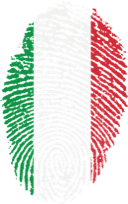 Les virelangues de la manche 6 seront publiés quelques jours avant la finale du mardi 18 mars 2025.
[Speaker Notes: Ce virelangue n’a pas été travaillé en classe ; il est donc inconnu des élèves.

Le 3ème élève de la 1ère équipe s’avance et lit ce virelangue de façon intelligible.Les 2 membres du jury évaluent cet élève en utilisant les fiches d’évaluation.
Le 3ème élève de la 2ème équipe s’avance et lit ce virelangue de façon intelligible.Les 2 membres du jury évaluent cet élève et ainsi de suite.
Les membres du jury communiquent les notes à la personne qui saisit les résultats sur un fichier Excel.

A l’issue de cette manche, les résultats permettent de classer les 5 équipes restantes langue par langue.]
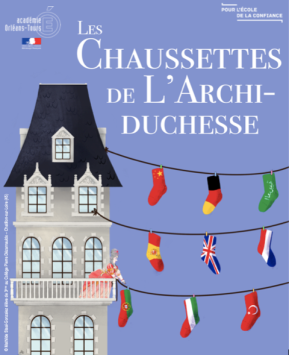 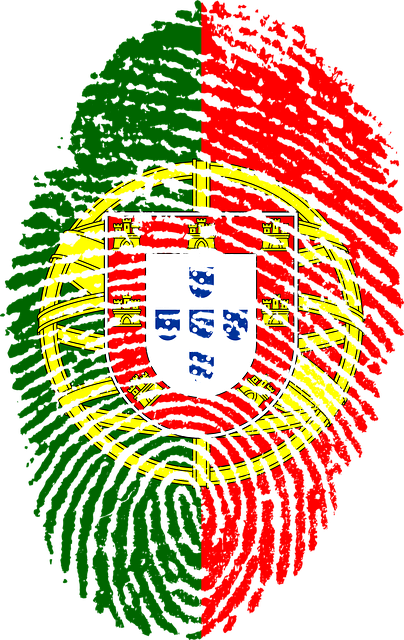 PORTUGAIS
4ème manche – Virelangue 1
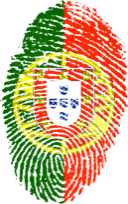 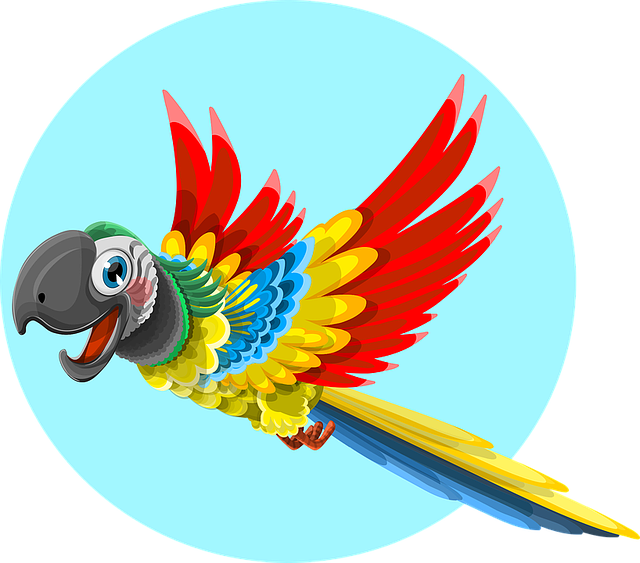 A Iara agarra e amarra a rara arara de Araraquara.
[Speaker Notes: Ce virelangue a été travaillé en classe ; il est donc connu des élèves.

L’enseignant référent procédera à un tirage au sort pour déterminer l’ordre de passage (établissement par établissement). L’ordre de passage est le même pour les 3 virelangues de cette manche.

Le 1er élève de la 1ère équipe s’avance et lit ce virelangue de façon intelligible.Les 2 membres du jury évaluent cet élève en utilisant les fiches d’évaluation.
Le 1er élève de la 2ème équipe s’avance et lit ce virelangue de façon intelligible.Les 2 membres du jury évaluent cet élève et ainsi de suite.

Les membres du jury communiquent les notes à la personne qui saisit les résultats sur un fichier Excel.]
4ème manche – Virelangue 2
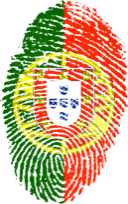 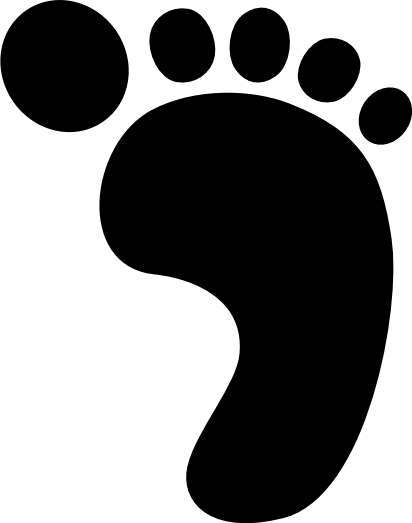 Se o Pedro é preto, o peito do Pedro é preto e o peito do pé do Pedro também é preto.
[Speaker Notes: Ce virelangue a été travaillé en classe ; il est donc connu des élèves.


Le 2ème élève de la 1ère équipe s’avance et lit ce virelangue de façon intelligible.Les 2 membres du jury évaluent cet élève en utilisant les fiches d’évaluation.
Le 2ème élève de la 2ème équipe s’avance et lit ce virelangue de façon intelligible.Les 2 membres du jury évaluent cet élève et ainsi de suite.
Les membres du jury communiquent les notes à la personne qui saisit les résultats sur un fichier Excel.]
4ème manche – Virelangue 3
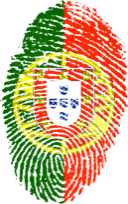 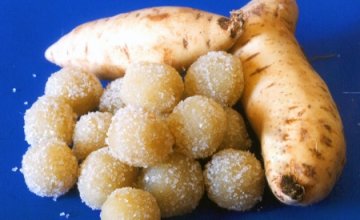 O doce perguntou pro doce qual é o doce mais doce que o doce de batata-doce. 
O doce respondeu pro doce que o doce mais doce que o doce de batata-doce é o doce de doce de batata-doce.
[Speaker Notes: Ce virelangue a été travaillé en classe ; il est donc connu des élèves.


Le 3ème élève de la 1ère équipe s’avance et lit ce virelangue de façon intelligible.Les 2 membres du jury évaluent cet élève en utilisant les fiches d’évaluation.
Le 3ème élève de la 2ème équipe s’avance et lit ce virelangue de façon intelligible.Les 2 membres du jury évaluent cet élève et ainsi de suite.
Les membres du jury communiquent les notes à la personne qui saisit les résultats sur un fichier Excel.

A l’issue de cette manche, une ou plusieurs équipes sont éliminées.Le nombre d’équipes éliminées est en fonction du nombre d’équipes engagées. Faire en sorte qu’il y ait 5 équipes par langue pour la dernière manche.

Exemple :
Le collège A présente 7 équipes en portugais.
Le collège B présente 4 équipes en portugais. 
Le collège C présente 6 équipes en portugais.
6 équipes sont éliminées à l’issue de cette manche.

Le collège A présente 3 équipes en portugais.
Le collège B présente 5 équipes en portugais.
Le collège C présente 2 équipes en portugais.
2 équipes sont éliminées à l’issue de cette manche.]
5ème manche – Virelangue 1
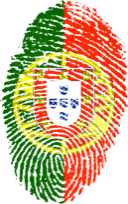 Sabendo o que sei e sabendo o que sabes e o que não sabes e o que não sabemos, ambos saberemos se somos sábios, sabidos ou simplesmente saberemos se somos sabedores.
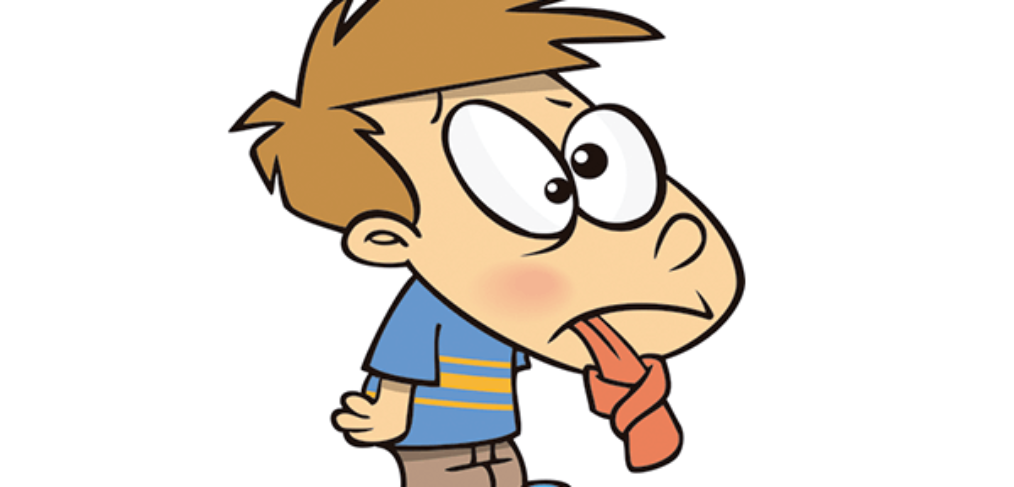 [Speaker Notes: Ce virelangue a été travaillé en classe ; il est donc connu des élèves.

L’enseignant référent procédera à un nouveau tirage au sort pour déterminer l’ordre de passage (établissement par établissement). 
L’ordre de passage est le même pour les 3 virelangues de cette manche.


Le 2ème élève de la 1ère équipe s’avance et lit ce virelangue de façon intelligible.Les 2 membres du jury évaluent cet élève en utilisant les fiches d’évaluation.
Le 2ème élève de la 2ème équipe s’avance et lit ce virelangue de façon intelligible.Les 2 membres du jury évaluent cet élève et ainsi de suite.

Les membres du jury communiquent les notes à la personne qui saisit les résultats sur un fichier Excel.]
5ème manche – Virelangue 2
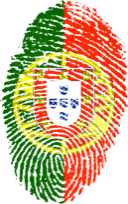 Num ninho de mafagafos, cinco mafagafinhos há ! Quem os desmafagafizá-los, um bom desmafagafizador será.
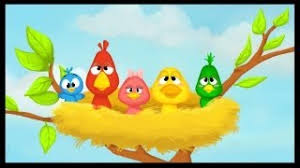 [Speaker Notes: Ce virelangue a été travaillé en classe, il est donc connu des élèves.

Le 2ème élève de la 1ère équipe s’avance et lit ce virelangue de façon intelligible.Les 2 membres du jury évaluent cet élève en utilisant les fiches d’évaluation.
Le 2ème élève de la 2ème équipe s’avance et lit ce virelangue de façon intelligible.Les 2 membres du jury évaluent cet élève et ainsi de suite.

Les membres du jury communiquent les notes à la personne qui saisit les résultats sur un fichier Excel.]
5ème manche – Virelangue 3
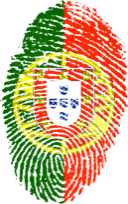 O tempo perguntou pro tempo quanto tempo o tempo tem, o tempo respondeu pro tempo que o tempo tem o tempo que o tempo tem.
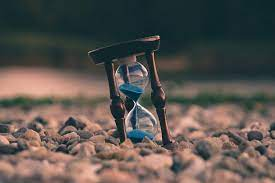 [Speaker Notes: Ce virelangue a été travaillé en classe, il est donc connu des élèves.


Le 3ème élève de la 1ère équipe s’avance et lit ce virelangue de façon intelligible.Les 2 membres du jury évaluent cet élève en utilisant les fiches d’évaluation.
Le 3ème élève de la 2ème équipe s’avance et lit ce virelangue de façon intelligible.Les 2 membres du jury évaluent cet élève et ainsi de suite.
Les membres de jury communiquent les notes à la personne qui saisit les résultats sur un fichier Excel.

A l’issue de cette manche, une ou plusieurs équipes sont éliminées.Le nombre d’équipes éliminées est en fonction du nombre d’équipes engagées. Faire en sorte qu’il y ait 5 équipes par langue pour la dernière manche.

Exemple :
Le collège A présente 7 équipes en portugais.
Le collège B présente 4 équipes en portugais. 
Le collège C présente 6 équipes en portugais.
6 équipes ont été éliminées à l’issue de la 4ème manche.
6 équipes sont éliminées à l’issue de cette manche.
Il reste 5 équipes en portugais, tous collèges confondus, pour la 6ème et dernière manche.(7 + 4 + 6 = 17 / 17 – 6 – 6 = 5, le compte est bon)

Le collège A présente 3 équipes en portugais.
Le collège B présente 5 équipes en portugais.
Le collège C présente 2 équipes en portugais.
2 équipes ont été éliminées à l’issue de la 4ème manche.
3 équipes sont éliminées à l’issue de cette manche.
Il reste 5 équipes en portugais, tous collèges confondus, pour la 6ème et dernière manche.]
6ème manche – Virelangue 1
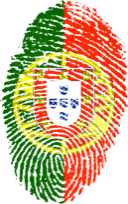 Les virelangues de la manche 6 seront publiés quelques jours avant la finale du mardi 18 mars 2025.
[Speaker Notes: Ce virelangue n’a pas été travaillé en classe ; il est donc inconnu des élèves.

Distribuer une version papier des virelangues inconnus. Laisser entre 10 et 15 minutes à chaque équipe pour lire, s’entraîner et se répartir les virelangues. Veiller à ce que chaque élève passe une fois. 

Le 1er élève de la 1ère équipe s’avance et lit ce virelangue de façon intelligible.Les 2 membres du jury évaluent cet élève en utilisant les fiches d’évaluation.
Le 1er élève de la 2ème équipe s’avance et lit ce virelangue de façon intelligible.Les 2 membres du jury évaluent cet élève et ainsi de suite.

Les membres du jury communiquent les notes à la personne qui saisit les résultats sur un fichier Excel.]
6ème manche – Virelangue 2
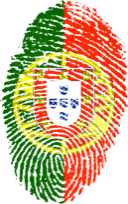 Les virelangues de la manche 6 seront publiés quelques jours avant la finale du mardi 18 mars 2025.
[Speaker Notes: Ce virelangue n’a pas été travaillé en classe ; il est donc inconnu des élèves.

Le 2ème élève de la 1ère équipe s’avance et lit ce virelangue de façon intelligible.Les 2 membres du jury évaluent cet élève en utilisant les fiches d’évaluation.
Le 2ème élève de la 2ème équipe s’avance et lit ce virelangue de façon intelligible.Les 2 membres du jury évaluent cet élève et ainsi de suite.

Les membres du jury communiquent les notes à la personne qui saisit les résultats sur un fichier Excel.]
6ème manche – Virelangue 3
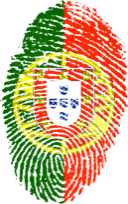 Les virelangues de la manche 6 seront publiés quelques jours avant la finale du mardi 18 mars 2025.
[Speaker Notes: Ce virelangue n’a pas été travaillé en classe ; il est donc inconnu des élèves.

Le 3ème  élève de la 1ère équipe s’avance et lit ce virelangue de façon intelligible.Les 2 membres du jury évaluent cet élève en utilisant les fiches d’évaluation.
Le 3ème élève de la 2ème équipe s’avance et lit ce virelangue de façon intelligible.Les 2 membres du jury évaluent cet élève et ainsi de suite.

Les membres du jury communiquent les notes à la personne qui saisit les résultats sur un fichier Excel.
 
Les résultats permettent de classer les 5 équipes qui ont pu accéder à cette 6ème manche. 
N’oubliez pas de communiquer le nom des élèves qui ont participé à ce concours et de préciser s’ils sont lauréats 1ère, 2ème ou 3ème place. 
Un document excel sera fourni par les IA-IPR de LVE pour transmettre ces résultats.]
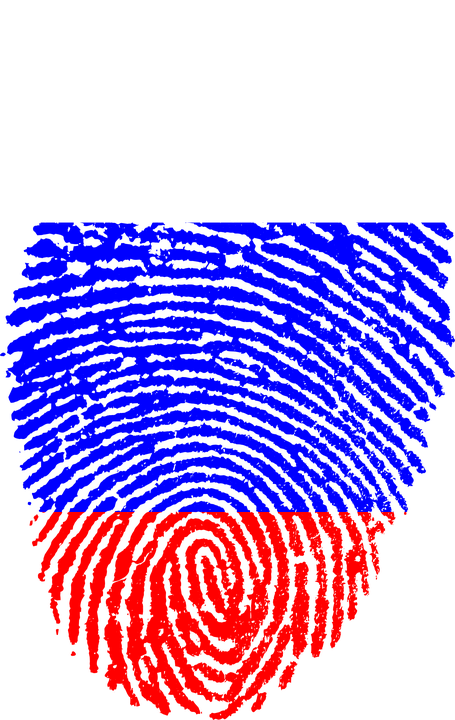 [Speaker Notes: Ce virelangue a été travaillé en classe ; il est donc connu des élèves.

Les enseignants déterminent l’ordre de passage des équipes.

Le 1er élève de la 1ère équipe s’avance et lit ce virelangue de façon intelligible.Les 2 membres du jury évaluent cet élève en utilisant les fiches d’évaluation.
Le 1er élève de la 2ème équipe s’avance et lit ce virelangue de façon intelligible.Les 2 membres du jury évaluent cet élève et ainsi de suite.
Les membres de jury communiquent les notes à la personne qui saisit les résultats sur le fichier Excel. (fourni par les organisateurs)]
4ème manche – Virelangue 1
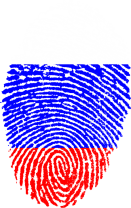 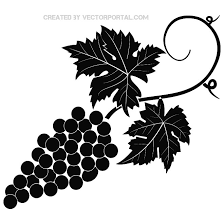 На горе Арарат 
Рвала Варвара 
Виноград.
[Speaker Notes: Ce virelangue a été travaillé en classe ; il est donc connu des élèves.
 
L’enseignant référent procédera à un tirage au sort pour déterminer l’ordre de passage (établissement par établissement). 
L’ordre de passage est le même pour les 3 virelangues de cette manche.
Le 1er élève de la 1ère équipe s’avance et lit ce virelangue de façon intelligible.Les 2 membres du jury évaluent cet élève en utilisant les fiches d’évaluation.
Le 1er élève de la 2ème équipe s’avance et lit ce virelangue de façon intelligible.Les 2 membres du jury évaluent cet élève et ainsi de suite.
 
Les membres du jury communiquent les notes à la personne qui saisit les résultats sur un fichier Excel.]
4ème manche – Virelangue 2
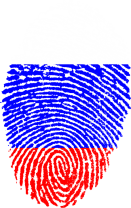 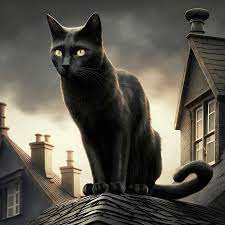 Чëрной ночью 
Чëрный кот прыгнул 
В чëрный дымоход.
[Speaker Notes: Ce virelangue a été travaillé en classe ; il est donc connu des élèves.
 
Le 2ème élève de la 1ère équipe s’avance et lit ce virelangue de façon intelligible.Les 2 membres du jury évaluent cet élève en utilisant les fiches d’évaluation.
Le 2ème élève de la 2ème équipe s’avance et lit ce virelangue de façon intelligible.Les 2 membres du jury évaluent cet élève et ainsi de suite.
 
Les membres du jury communiquent les notes à la personne qui saisit les résultats sur un fichier Excel.

Le nombre d’équipes éliminées est en fonction du nombre d’équipes engagées. 
Faire en sorte qu’il y ait 5 équipes par langue pour la dernière manche.]
4ème manche – Virelangue 3
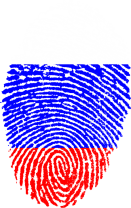 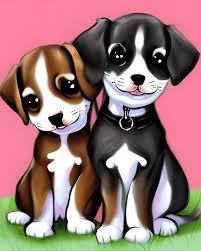 Два щенка щека к щеке 
Щиплют щëтку в уголке.
[Speaker Notes: Ce virelangue a été travaillé en classe ; il est donc connu des élèves.

Les enseignants déterminent l’ordre de passage des équipes.

Le 1er élève de la 1ère équipe s’avance et lit ce virelangue de façon intelligible.Les 2 membres du jury évaluent cet élève en utilisant les fiches d’évaluation.
Le 1er élève de la 2ème équipe s’avance et lit ce virelangue de façon intelligible.Les 2 membres du jury évaluent cet élève et ainsi de suite.

Les membres du jury communiquent les notes à la personne qui saisit les résultats sur le fichier Excel (fourni par les organisateurs).

Il est possible de ne pas éliminer d’équipe à l'issue de cette manche. Il faut surtout veiller à ce qu’il n’y ait pas plus de 5 équipes par langue pour la manche 6 et ce, pour des questions d’organisation.]
5ème manche – Virelangue 1
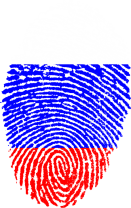 Собирала Маргарита маргаритки на горе.Растеряла Маргарита маргаритки на дворе.
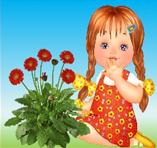 [Speaker Notes: Ce virelangue a été travaillé en classe ; il est donc connu des élèves.

L’enseignant référent procédera à un nouveau tirage au sort pour déterminer l’ordre de passage (établissement par établissement). 

L’ordre de passage est le même pour les 3 virelangues de cette manche.
Le 1er élève de la 1ère équipe s’avance et lit ce virelangue de façon intelligible.Les 2 membres du jury évaluent cet élève en utilisant les fiches d’évaluation.
Le 1er élève de la 2ème équipe s’avance et lit ce virelangue de façon intelligible.Les 2 membres du jury évaluent cet élève et ainsi de suite.

Les membres du jury communiquent les notes à la personne qui saisit les résultats sur un fichier Excel.]
5ème manche – Virelangue 2
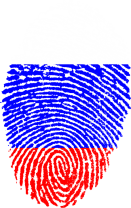 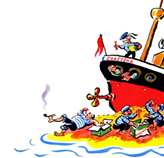 Вёз корабль карамель,
Налетел корабль на мель,
И матросы три недели
Карамель на мели ели.
[Speaker Notes: Ce virelangue a été travaillé en classe, il est donc connu des élèves.

Le 2ème élève de la 1ère équipe s’avance et lit ce virelangue de façon intelligible.Les 2 membres du jury évaluent cet élève en utilisant les fiches d’évaluation.
Le 2ème élève de la 2ème équipe s’avance et lit ce virelangue de façon intelligible.Les 2 membres du jury évaluent cet élève et ainsi de suite.

Les membres du jury communiquent les notes à la personne qui saisit les résultats sur un fichier Excel.]
5ème manche – Virelangue 3
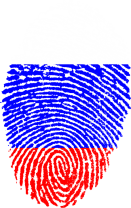 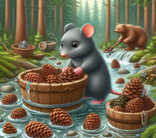 Мышка мыла мишке шишки.
Мало мыла дали мышке.
Слишком много шишек было
[Speaker Notes: Ce virelangue a été travaillé en classe ; il est donc connu des élèves.
 
L’enseignant référent procédera à un tirage au sort pour déterminer l’ordre de passage (établissement par établissement). 
L’ordre de passage est le même pour les 3 virelangues de cette manche.
Le 3ème élève de la 1ère équipe s’avance et lit ce virelangue de façon intelligible.Les 2 membres du jury évaluent cet élève en utilisant les fiches d’évaluation.
Le 3ème élève de la 2ème équipe s’avance et lit ce virelangue de façon intelligible.Les 2 membres du jury évaluent cet élève et ainsi de suite.
 
Les membres du jury communiquent les notes à la personne qui saisit les résultats sur un fichier Excel.

Il est possible de ne pas éliminer d’équipe à l'issue de cette manche. Il faut surtout veiller à ce qu’il n’y ait pas plus de 5 équipes par langue pour la manche 6 et ce, pour des questions d’organisation.]
6ème manche – Virelangue 1
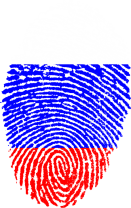 Les virelangues de la manche 6 seront publiés quelques jours avant la finale du mardi 18 mars 2025.
[Speaker Notes: Ce virelangue n’a pas été travaillé en classe ; il est donc inconnu des élèves.

Distribuer une version papier des virelangues inconnus. Laisser entre 10 et 15 minutes à chaque équipe pour lire, s’entraîner et se répartir les virelangues. Veiller à ce que chaque élève passe une fois. 

Le 1er élève de la 1ère équipe s’avance et lit ce virelangue de façon intelligible.Les 2 membres du jury évaluent cet élève en utilisant les fiches d’évaluation.
Le 1er élève de la 2ème équipe s’avance et lit ce virelangue de façon intelligible.Les 2 membres du jury évaluent cet élève et ainsi de suite.

Les membres du jury communiquent les notes à la personne qui saisit les résultats sur un fichier Excel.]
6ème manche – Virelangue 2
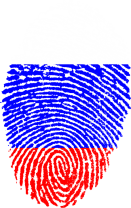 Les virelangues de la manche 6 seront publiés quelques jours avant la finale du mardi 18 mars 2025.
[Speaker Notes: Ce virelangue n’a pas été travaillé en classe ; il est donc inconnu des élèves.

Le 2ème élève de la 1ère équipe s’avance et lit ce virelangue de façon intelligible.Les 2 membres du jury évaluent cet élève en utilisant les fiches d’évaluation.
Le 2ème élève de la 2ème équipe s’avance et lit ce virelangue de façon intelligible.Les 2 membres du jury évaluent cet élève et ainsi de suite.

Les membres du jury communiquent les notes à la personne qui saisit les résultats sur un fichier Excel.]
6ème manche – Virelangue 3
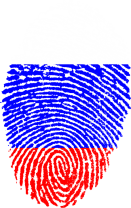 Les virelangues de la manche 6 seront publiés quelques jours avant la finale du mardi 18 mars 2025.
[Speaker Notes: Ce virelangue n’a pas été travaillé en classe ; il est donc inconnu des élèves.

Le 3ème  élève de la 1ère équipe s’avance et lit ce virelangue de façon intelligible.Les 2 membres du jury évaluent cet élève en utilisant les fiches d’évaluation.
Le 3ème élève de la 2ème équipe s’avance et lit ce virelangue de façon intelligible.Les 2 membres du jury évaluent cet élève et ainsi de suite.

Les membres du jury communiquent les notes à la personne qui saisit les résultats sur un fichier Excel.
 
Les résultats permettent de classer les 5 équipes qui ont pu accéder à cette 6ème manche. 
N’oubliez pas de communiquer le nom des élèves qui ont participé à ce concours et de préciser s’ils sont lauréats 1ère, 2ème ou 3ème place. 
Un document excel sera fourni par les IA-IPR de LVE pour transmettre ces résultats.]